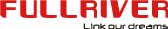 Datasheet|8 Port 2.5Gbps Ethernet Unmanaged PoE Switch
FR-S1108E-120P2-C1
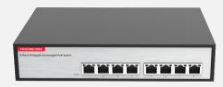 Description
FR-S1108E-120P2-C1 is an 8-port 10/100/1000M/2.5G non-management PoE switch using Realtek RTL8373N-CG chips. It adopts storage and forwarding mechanism and internal integration of high-capacity cache to ensure that all ports can realize non-blocking line speed forwarding and adapt to more emergency situations. Steel shell design, no fan, quiet operation more stable.
These PoE ports can automatically detect and supply power with those IEEE 802.3at compliant Powered Devices (PD). In this situation, the electrical power is transmitted along with data in one single cable allowing you to expand your network where there are no power lines or outlets, where you wish to fix devices such as AP, IP Cameras or IP Phones, etc.
Features
Complies with IEEE 802.3i, IEEE 802.3u, IEEE802.3x, IEEE802.3ab、IEEE802.3bz、 IEEE802.3at、IEEE802.3af standards
Supports IEEE802.3x flow control for Full-duplex Mode and backpressure for Half-duplex Mode
Supports PoE power up to 30W for each PoE port, total 120W for all PoE port
8x10/100/1000M/2.5Gbps Auto-Negotiation RJ45 ports supporting Auto-MDI/MDIX
UTP port supports automatic negotiation function, and automatically adjusts transmission mode and transmission rate;
LED indicators for monitoring power, link/activity
External power supply, iron shell  design, no fan.
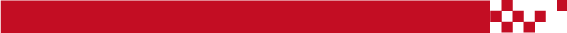 Hunan Fullriver Information Technology Co., Ltd
[Speaker Notes: V 1.00 initial version]
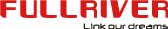 Specification
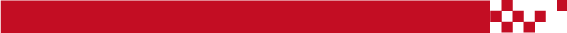 湖南恒茂高科股份有限公司
Hunan Fullriver Information Technology Co., Ltd